開催日時
A:１０：３０～１２：００　　　　B　　１３：３０～１５：００
※各回申し込み受付順　50名まで　6回とも同じ内容の体験会です
　申し込みは別紙用紙をFAX、メールで送付下さい。お電話でも承ります。
認知症の世界を見てみよう！（VR認知症体験会）
　　　　　ﾊﾞｰﾁｬﾙﾘｱﾘﾃｨ（VR）の技術を活用し、認知症の中核症状を疑似体験するものです。
（令和元年度）
体験
　無料！
場所：岐阜市民病院　西診療棟4階　サルビアホール
対象：岐阜県内の一般市民、認知症の方に関わる関係者等
　※眼鏡をかけたままで体験できます。
　※13歳未満の方は、ご参加できません。
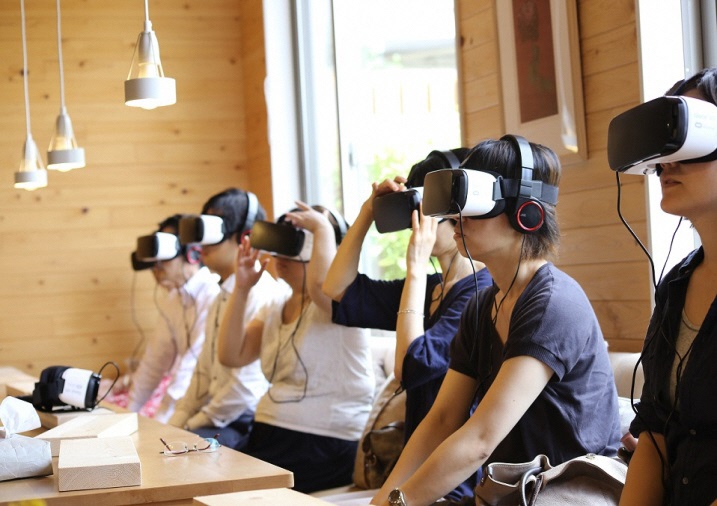 主催　岐阜市民病院　認知症疾患医療センター
お問い合わせ　　０５８－２５１ー５８７１
画像提供　ｼﾙﾊﾞｰｳｯﾄﾞ